Lorem Ipsum Dolor
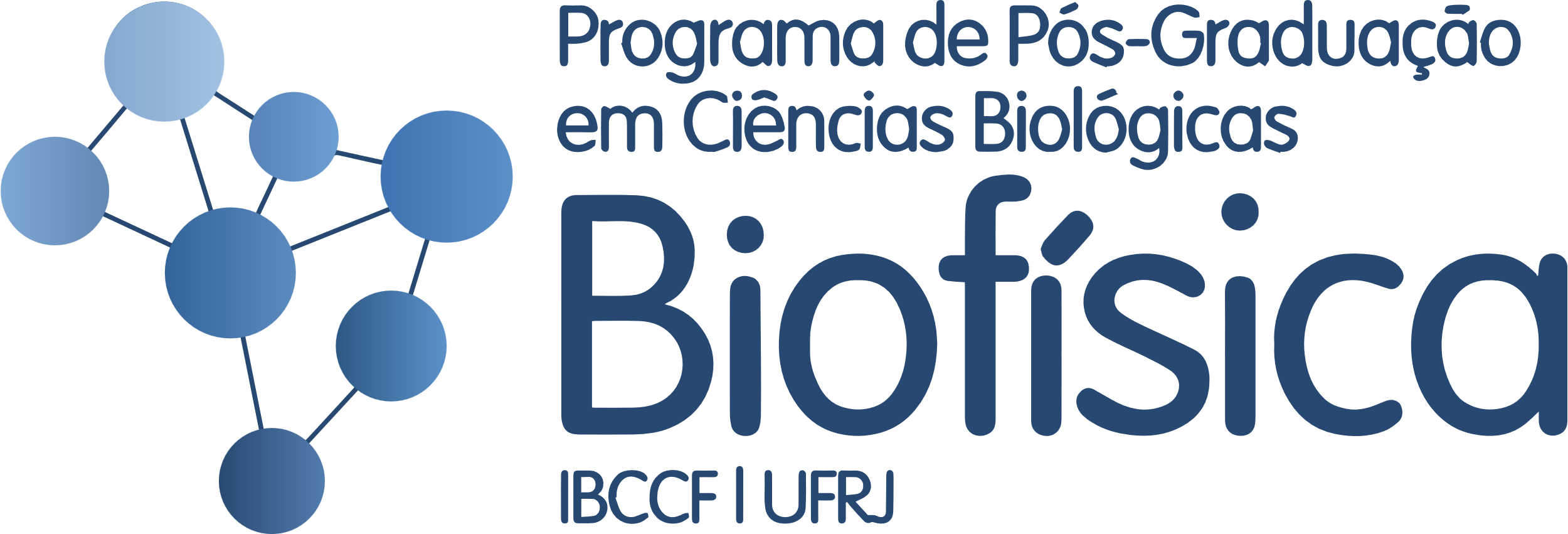 Lorem Ipsum dolor sit amet
Lorem Ipsum dolor
Agenda
01
Lorem Ipsum
02
Lorem Ipsum
03
Lorem Ipsum
04
Lorem Ipsum
05
Lorem Ipsum
Lorem Ipsum
Lorem ipsum dolor sit, amet, consectetur adipiscing elit.
Lorem ipsumdolor sit?
Lorem ipsum dolor sit amet, consectetur adipiscing elit. Vivamus efficitur orci eget egestas posuere. Sed justo mi, varius quis magna in, luctus commodo nisl. Morbi aliquet in lorem in finibus. Donec porta lobortis metus, mollis mollis elit tincidunt id. In sed interdum leo. Vestibulum tempus nibh vitae feugiat tempus. Etiam semper lacinia fermentum. Phasellus ut luctus nunc. Nam ac massa vehicula, efficitur purus non, ornare quam. Fusce tellus lectus, accumsan blandit justo nec, sodales feugiat enim. Cras condimentum nisi a risus maximus, non egestas magna ornare. Duis sodales turpis ipsum, in tincidunt nunc venenatis in.
Lorem ipsum dolor sit
Lorem ipsum
Lorem ipsum
Lorem ipsum dolor sit amet, consectetur adipiscing elit. Vivamus efficitur orci eget egestas posuere.
Lorem ipsum dolor sit amet, consectetur adipiscing elit. Vivamus efficitur orci eget egestas posuere.
Lorem ipsum
Lorem ipsum
Lorem ipsum dolor sit amet, consectetur adipiscing elit. Vivamus efficitur orci eget egestas posuere.
Lorem ipsum dolor sit amet, consectetur adipiscing elit. Vivamus efficitur orci eget egestas posuere.
Lorem ipsum dolor
Lorem ipsum dolor sit amet, consectetur adipiscing elit. Vivamus efficitur orci eget egestas posuere.
Lorem ipsum dolor sit
Lorem ipsum dolor sit amet, consectetur adipiscing elit. Vivamus efficitur orci eget egestas posuere. Lorem ipsum dolor sit amet, consectetur adipiscing elit. Vivamus efficitur orci eget egestas posuere. Lorem ipsum dolor sit amet, consectetur adipiscing elit. Vivamus efficitur orci eget egestas posuere.
Lorem ipsum dolor
Lorem
Lorem ipsum dolor sit amet, consectetur adipiscing elit. Vivamus efficitur orci eget egestas posuere.
Lorem
Lorem
Lorem ipsum dolor sit amet, consectetur adipiscing elit. Vivamus efficitur orci eget egestas posuere.
Lorem ipsum dolor sit amet, consectetur adipiscing elit. Vivamus efficitur orci eget egestas posuere.
Lorem
Lorem
Lorem ipsum dolor sit amet, consectetur adipiscing elit. Vivamus efficitur orci eget egestas posuere.
Lorem ipsum dolor sit amet, consectetur adipiscing elit. Vivamus efficitur orci eget egestas posuere.
Lorem ipsum dolor sit
Lorem ipsum dolor
Lorem ipsum dolor
Lorem ipsum dolor sit amet, consectetur adipiscing elit. Vivamus efficitur orci eget egestas posuere.
Lorem ipsum dolor sit amet, consectetur adipiscing elit. Vivamus efficitur orci eget egestas posuere.
Lorem ipsum dolor
Lorem ipsum dolor
Lorem ipsum dolor sit amet, consectetur adipiscing elit. Vivamus efficitur orci eget egestas posuere.
Lorem ipsum dolor sit amet, consectetur adipiscing elit. Vivamus efficitur orci eget egestas posuere.
Lorem ipsum dolor sit
Lorem ipsum dolor sit amet, consectetur adipiscing elit. Vivamus efficitur orci eget egestas posuere.
Lorem ipsum dolor
Lorem ipsum dolor
Lorem ipsum dolor sit amet, consectetur adipiscing elit. Vivamus efficitur orci eget egestas posuere.
Lorem ipsum dolor
Lorem ipsum dolor sit amet, consectetur adipiscing elit. Vivamus efficitur orci eget egestas posuere.
Lorem ipsum dolor
Lorem ipsum dolor sit amet, consectetur adipiscing elit. Vivamus efficitur orci eget egestas posuere.
Lorem ipsum dolor
Lorem ipsum
Lorem ipsum
Lorem ipsum dolor sit amet, consectetur adipiscing elit. Vivamus efficitur orci eget egestas posuere.
Lorem ipsum dolor sit amet, consectetur adipiscing elit. Vivamus efficitur orci eget egestas posuere.
Lorem ipsum
Lorem ipsum
Lorem ipsum dolor sit amet, consectetur adipiscing elit. Vivamus efficitur orci eget egestas posuere.
Lorem ipsum dolor sit amet, consectetur adipiscing elit. Vivamus efficitur orci eget egestas posuere.
Lorem ipsum
Lorem ipsum dolor sit amet, consectetur adipiscing elit. Vivamus efficitur orci eget egestas posuere. Lorem ipsum dolor sit amet, consectetur adipiscing elit. Vivamus efficitur orci eget egestas posuere. Lorem ipsum dolor sit amet, consectetur adipiscing elit. Vivamus efficitur orci eget egestas posuere. Lorem ipsum dolor sit amet, consectetur adipiscing elit. Vivamus efficitur orci eget egestas posuere. Lorem ipsum dolor sit amet, consectetur adipiscing elit. Vivamus efficitur orci eget egestas posuere. Lorem ipsum dolor sit amet, consectetur adipiscing elit. Vivamus efficitur orci eget egestas posuere.
Obrigado